Bisphosphonate-related osteonecrosis of the jaw (MRONJ)
Dr. Safwat Almoghaz MD
 Adan radiology department
Case synopsis and Final Diagnosis
Clincal  data: A 60-year-old female with a history of metastatic breast cancer to the bone, currently on hormonal therapy and bisphosphonate treatment, presented with ppain and swelling of the mandible.
Radiological Findings:
Initial CT Neck: No lesions identified in the mandibular region.
Follow-up CT Neck:
An osteolytic lesion observed in the right mandibular body with disruption of both inner and outer cortical plates.
Presence of sequestrum within the lesion.
Evidence of recent tooth extraction in the affected area, compared to the previous study.
Associated soft tissue component noted.
No additional suspicious lesions detected in the visualized osseous structures.
Impression:
Given the patient's history of bisphosphonate therapy and the radiological findings, MRONJ is the most likely diagnosis.
Differential Diagnosis:
Medication-related osteonecrosis of the jaw (MRONJ).(1)
Metastatic disease.
Osteomyelitis.
Management and Treatment:
Management includes conservative measures such as antimicrobial mouth rinses, systemic antibiotics, and pain control. Surgical intervention may be considered in advanced cases or if conservative treatment fails. Preventive strategies, including dental assessments prior to initiating bisphosphonate therapy and avoiding invasive dental procedures during treatment, are crucial to reduce the risk of developing MRONJ. (2)
Conclusion:
This case highlights the importance of monitoring for MRONJ in patients undergoing bisphosphonate therapy, especially following dental extractions. Early recognition and appropriate management are essential to prevent progression and improve patient outcomes.
CT Findings:
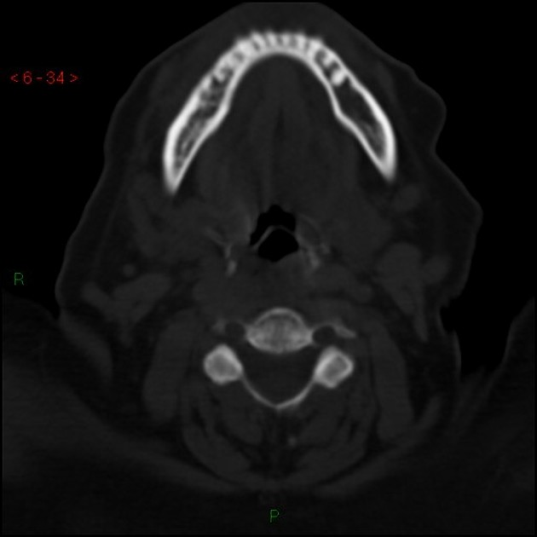 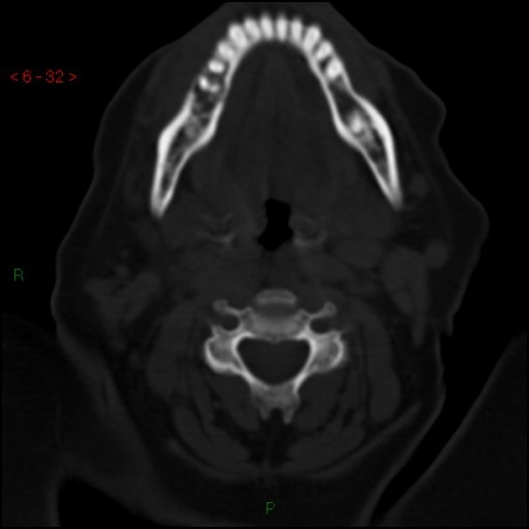 Initial CT Neck:
Initial CT Neck:
No lesions identified in the mandibular region.

Follow-up CT Neck:
An osteolytic lesion is observed in the right mandibular body, accompanied by disruption of both inner and outer cortical plates.
Presence of sequestrum within the lesion.
Evidence of recent tooth extraction in the affected area, as compared to the previous study.
Associated soft tissue component is noted.
No additional suspicious lesions detected in the visualized osseous structures. 
Impression:
The imaging features are suggestive of osteonecrosis of the jaw (ONJ), characterized by osteolysis, cortical disruption, sequestrum formation, and soft tissue involvement.(3)
This case has been published on the Radiopaedia website. https://radiopaedia.org/cases/bisphosphonate-related-osteonecrosis-of-the-jaw-2
Axial neck CT bone widow
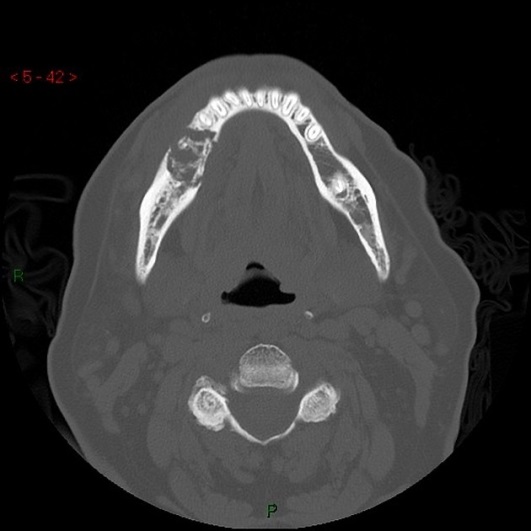 Follow-up CT Neck:
Axial neck CT bone widow
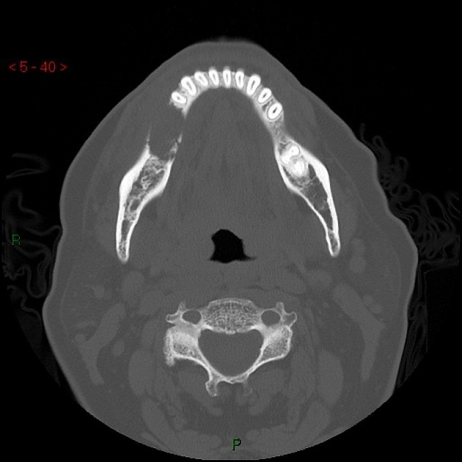 References:
1. Morag Y, Morag-Hezroni M, Jamadar DA, Ward BB, Jacobson JA, Zwetchkenbaum SR, Helman J. Bisphosphonate-related osteonecrosis of the jaw: a pictorial review. Radiographics : a review publication of the Radiological Society of North America, Inc. 29 (7): 1971-84. doi:10.1148/rg.297095050 - Pubmed
2. Bisphosphonate-related osteonecrosis of the jaw: the Florence experience. A Borgioli, M Duvina, L Brancato, C Viviani, ML Brandi, and P Tonelli. Clin Cases Miner Bone Metab. 2007 Jan–Apr; 4(1): 48–52.
3. P.M. Phal, R.W.T. Myall, L.A. Assael, J.L. Weissman. Imaging Findings of Bisphosphonate-Associated Osteonecrosis of the Jaws. American Journal of Neuroradiology. 28 (6): 1139. doi:10.3174/ajnr.A0518 - Pubmed